『融客月报』
—— 二级市场（2017年2月）
1.本月宏观概况
2.本月市场动向分析
3. 展望
4. 公司主要业务
CPI、PPI
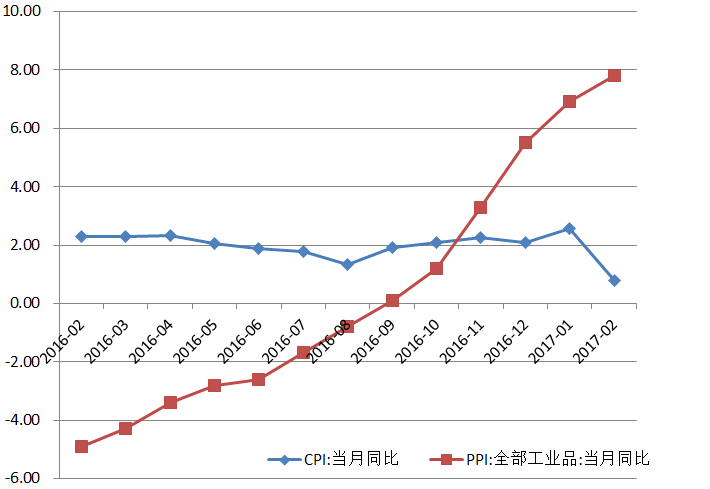 2月CPI同比上涨0.8%。较上月涨幅下降。2月CPI下降主要受两方面因素影响，一是食品价格出现明显回落，二是节后外出旅游人数减少，旅游相关服务价格出现回落。2月PPI环比上涨0.6%，同比上涨7.8%，创9年来新高，表明制造业景气度继续回升。
PMI
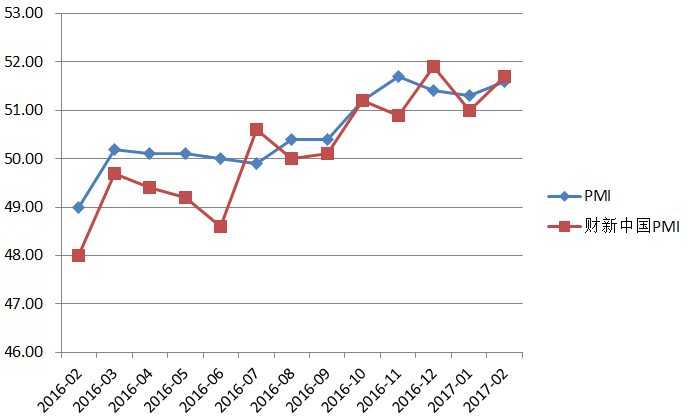 2月中国官方制造业PMI为51.6%，环比上升0.3个百分点，略好于预期，连续7个月位于扩张区间；同时2月财新制造业PMI为51.7%,处于荣枯线以上，显示制造业整体运行状况连续向好。
央行公开市场操作
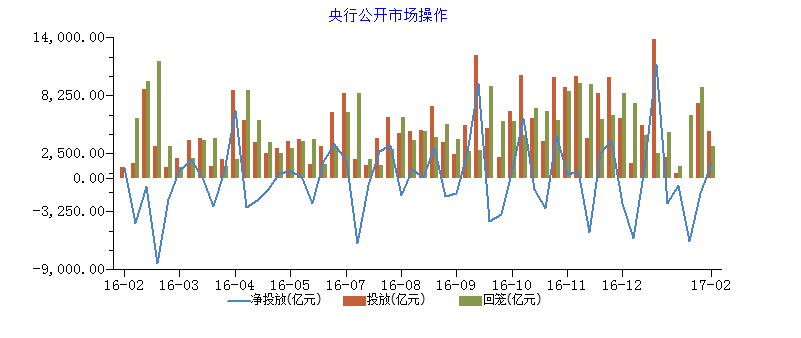 2月央行公开市场净回笼资金8100亿元，减少资金投放，成为春节后央行货币政策操作的主旋律，这也符合春节后资金回笼的惯例。从目前来看，市场对3月份资金面的谨慎预期难消。
1.本月宏观概况
2.本月市场动向分析
3. 展望
4. 公司主要业务
市场概况
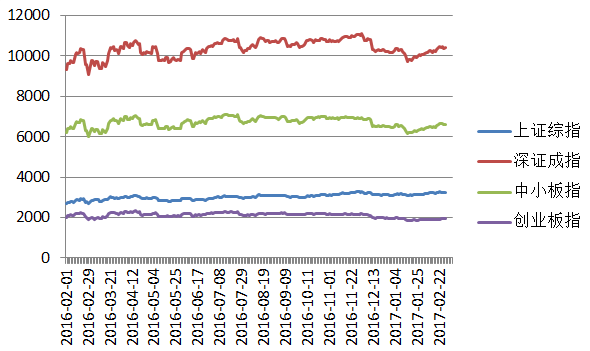 2月上证涨幅2.61%，收3241.73点，创业板涨幅2.17%，收1927.16点。本月重要政策信息较多，包括股指期货松绑、养老金入市以及再融资政策收紧等。随着原材料价格的上扬，水泥、建材、次新股板块是本月市场资金着力攻击的对象，福建水泥、张江港行等股票成为新一代“妖股”。
股指期货
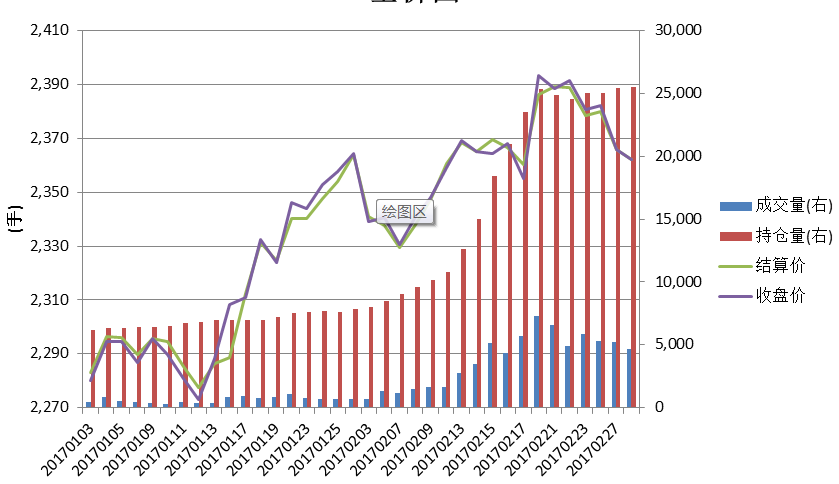 2月上证50股指期货走势温和向上，成交量也出现明显提升。
债市指数
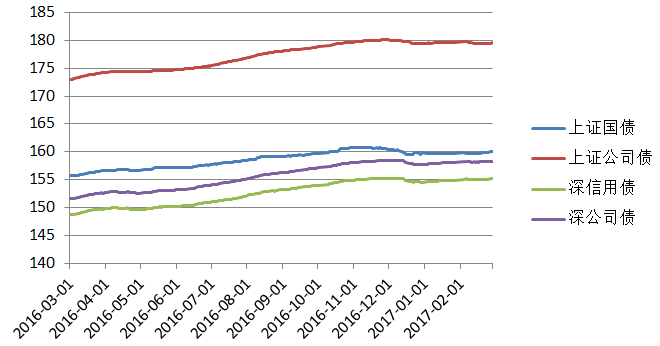 近期债券市场跟随各种消息而出现波动，定向降准、资管新规、央行定向逆回购传言，都令市场经历了各种小波动，但总体来说市场比春节前要乐观得多，2月下半月起收益率震荡下行，高波动率已经成为今年债券市场的重要特征。随
沪深市值统计
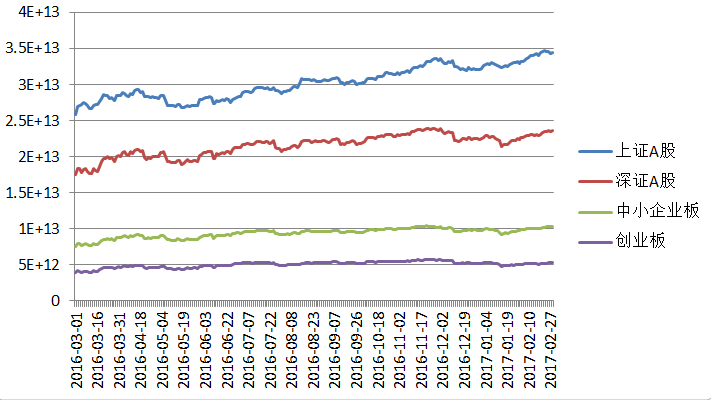 截至2月底，两市总市值近58.28万亿,较上月底涨4.24%，其中上证市值34.49万亿，深市市值23.59万亿。
全市场解禁规模
2017年A股全市场解禁市值将达到29103.5亿元，较2016年增长约26.67%。
具体来看，除了5月、6月和11月的解禁市值稍弱于2016年的同期水平之外，其余9个月份全部超过2016年同期解禁水平，将给市场带来不小的冲击。2月解禁市值为3040.63亿元。
大宗交易统计及折价率
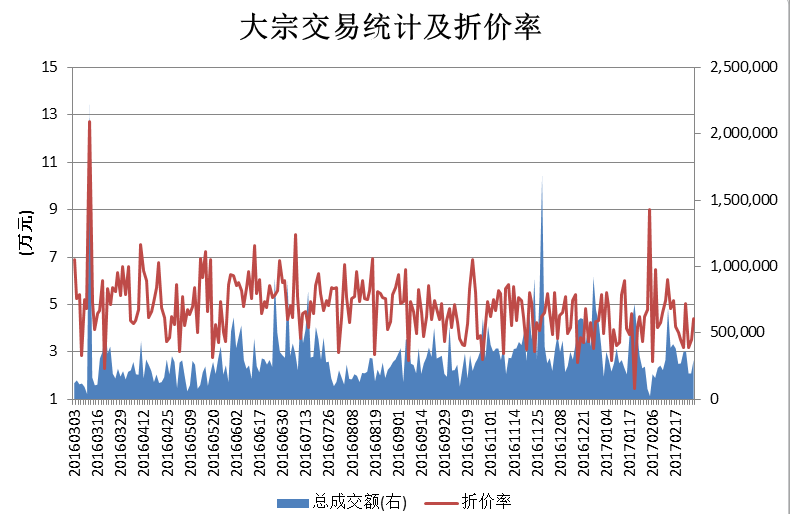 2月沪深两市大宗交易合计成交金额520.14亿元，环比1月下降10.67%。从整体平均折价情况看，平均折价率4.12%，相比1月份3.99%的平均折价率有所提升，尽管市场整体氛围良好，但大宗交易卖方的议价能力显然并不乐观。
融资融券余额
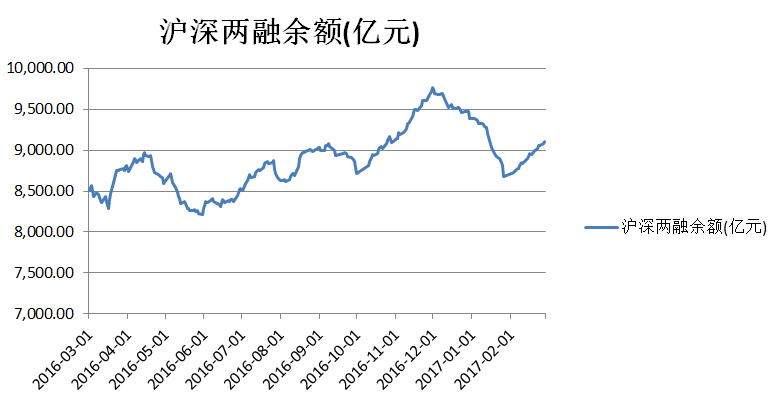 至2月底，沪深两市两融余额9104.07亿元，较上月底上涨4.89%，此次两融余额重回9000亿元上方，是在春节前1月18日再度跌破9000亿元后的“回归”。
本月两市市值前十
本月涨幅居前个股
本月涨幅居前个股
顺丰控股（002352）：2017年2月24日， 顺丰控股在2月24日起完成更名，作为快递行业目市值最大的白马股正式登陆A股市场，自此4家借壳上市快递公司均完成上市流程。更名后顺丰控股更是几度涨停，期间市值一度超过3000亿元，成为深市市值最大的公司。

摩恩电气（002451）：2017年2月3日公司公告收到控股股东、实际控制人问泽鸿与上海融屏信息科技有限公司签署了《股份转让协议》的通知,问泽鸿以协议转让方式将公司总股本10.00%股份转让给融屏信息。转让价格为人民币22.77元/股,转让价款总额为人民币10亿元。消息放出后受市场追捧，2月涨幅15.5%。
本月跌幅居前个股
[Speaker Notes: 收购深圳京华5.07%股份，持股增加到43.1%。2013年6月定增，瑞森投资的私募大佬张建斌认购，占公司总股本约1.7%。]
事件评论
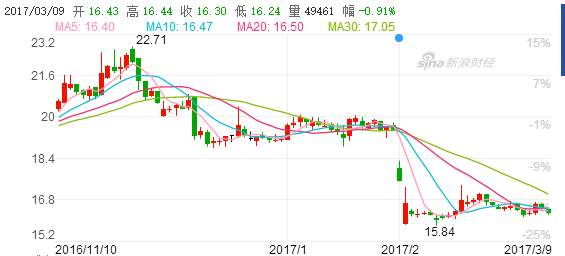 今年1月28日以来，有关“明天系”实际控制人肖建华接受调查的传言不断。“明天系”曾在其官方平台以肖建华本人名义发表“严正声明”予以“澄清”。其中1月30日发出的第一个声明题为“特别声明”，称肖建华一切正常，正在国外治病。1月31日，“明天系”微信平台再次以肖建华名义发表“再次声明”，称肖建华在海外治病，并称肖建华是“加拿大公民”和“爱国华侨”等。“再次声明”发表后约两小时即被删除。节后市场恢复交易后，明天控股控制的西水股份在二月初的几个交易日大跌，2月累计跌幅达到15.19%，表面资金避险态度明显。
主要券商观点
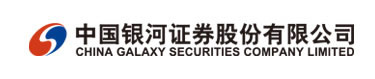 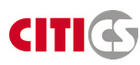 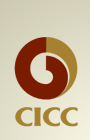 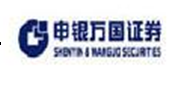 2016年年中以来，中小创相对主板持续走弱，而随着业绩持续增长，中小创的高估值压力正在不断缓解，吸引力则不断增强。投资者应重点关注依据景气程度提升及改革两条主线。在一季度PPI指数继续上行、名义GDP回升趋势下的背景下，景气度较高、估值不高的偏周期性行业及盈利有保障的偏消费行业将有所表现。
在经济增长的乐观预期下，强周期板块年初以来表现更佳。同时，价值投资重新主导市场，关注各行业龙头白马成为市场共识，因此市场赚钱效应集中在一线龙头股上。不过他认为，在市场兑现了集中的赚钱效应之后，春季行情可能进入赚钱效应逐渐扩散的下半场，成长股将率先受益。
无论是去产能政策还是债转股政策对于龙头企业的支持都非常明显，因此随着2017年去产能的加码和债转股的铺开，龙头企业的资质至少相对会改善。不过由于许多投资主体一刀切的风控政策，会使龙头券也被错杀，这在2016年表现非常明显，而在2017年抓住龙头券被市场错杀的结构性机会可能是一个不错的投资策略。
市场成交规模的扩张仍然存在空间，同时融资买入占市场成交比重也显示市场情绪并未过热，仍然处于偏低的较安全区域，成交和情绪指标显示市场仍然处于扩张阶段未结束。但此前偏低的市场波动可能需要面临修正，节后主板和创业板指数接近单边上行的走势需要转入波动增大阶段。
3月
谨慎看多
谨慎看多
谨慎看多
谨慎看多
2月
谨慎看多
中性
中性
谨慎看多
1月
谨慎看多
谨慎看多
谨慎看多
谨慎看多
1. 本月宏观概况
2. 本月市场动向分析
3. 展望
4. 公司主要业务
宏观经济数据解读
2月全国制造业PMI略回升，连续5个月高于荣枯线，并创12 年以来同期新高，再加上前两月均值也较去年12月回升，这均指向制造业景气继续回暖。PMI生产指标回升至53.7，创13年以来同期新高，而前两月均值53.4，也较去年12月回升，印证前两月发电耗煤增速回升至13.8%，指向生产依然旺盛。总体来看，受益于前期地产和基建力度，2月工业生产依然强劲。
展望
中小银行板块和快递板块本周表现同样抢眼，江阴银行三联板，顺丰控股五连板，此外次新股表现也较为活跃，带动上证指数在周三重新站上五日线。创业板指也有所表现，即将触及上方60日均线。外围股市方面，道琼斯指数连续12日创新高，主要受益于特朗普减税及大规模基建政策刺激。两会即将召开，投资者对相关经济政策有所期待，预计结构性行情仍将持续，交易性机会将是行情主线。
1. 本月市场情况概况市场
2. 本月市场动向分析
3. 展望
4. 公司主要业务
Pre-IPO财务顾问及财务投资
我们的财务顾问团队依托自身专业背景及资源整合优势，根据客户需要，站在客户的角度为客户的投融资、资本运作、资产及债务重组、财务管理、发展战略等活动提供的咨询、分析、方案设计等服务。包括的项目有：投资顾问、融资顾问、资本运作顾问、资产管理与债务管理顾问、企业战略咨询顾问、企业常年财务顾问等。

       我们的投资团队依托自身专业背景和独特判断，根据行业发展和市场趋势，对目标企业和目标项目，进行各种形式的专业投资。财务投资包括：股权投资、固定收益投资等。
Pre-IPO财务顾问及财务投资
Post-IPO财务顾问及财务投资
上市对于企业和股东仅是发展的一个里程碑，对接资本市场后，企业和股东需要适应更高的监管要求、更完善的公司治理、更复杂的资本运作。我们针对此类需求，整合了服务资源，将财务顾问和财务投资作为载体，致力为客户提供定制化的市值管理服务。
我们的财务顾问团队依托自身专业背景及资源整合优势，根据上市公司及其股东的需要，提供投融资、资本运作、资产及债务重组、财务管理、发展战略等活动提供的咨询、分析、方案设计等服务。包括的服务有：上市公司再融资、股权激励、并购、股权融资、市值维护、战略投资等。

我们的投资团队依托自身专业背景和独特判断，根据市值管理的各项需求，设计投资结构，进行各种形式的市值管理投资。包括：并购投资、再融资投资、战略投资、固定收益投资等。
联系我们
公司地址：上海市东湖路70号东湖宾馆3号楼3楼
公司电话：8621—54668032—602
公司传真：8621—54669508
网址：http://www.rongke.com
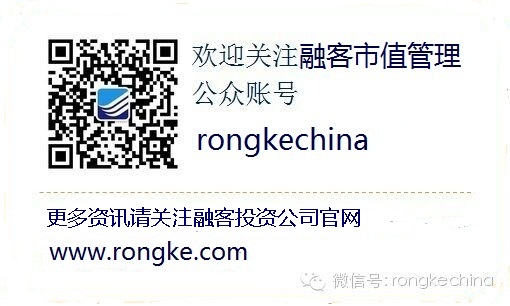